5-sinf
MATEMATIKA
MAVZU: ODDIY KASRLARGA DOIR MASALALAR
ULUSHLAR
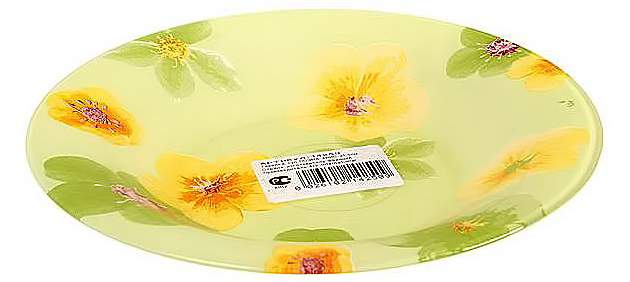 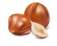 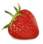 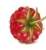 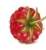 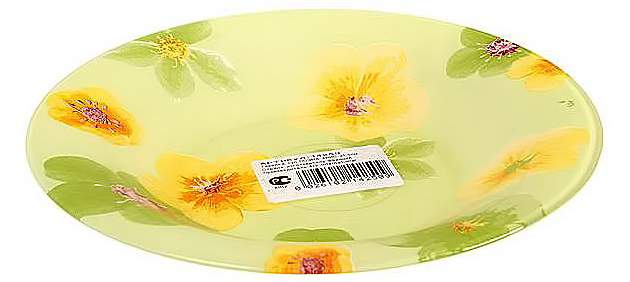 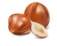 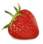 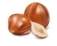 Butunning  teng   bo‘laklari   ulushlar  deyiladi
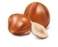 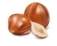 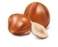 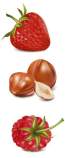 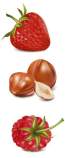 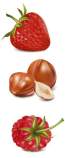 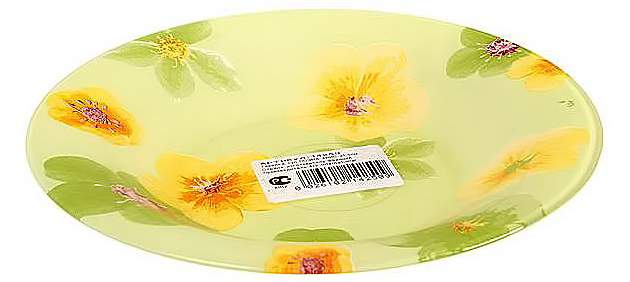 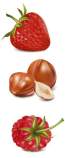 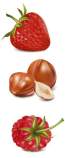 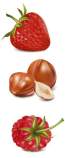 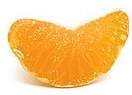 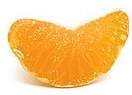 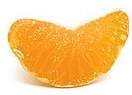 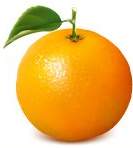 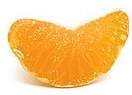 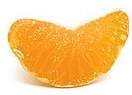 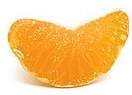 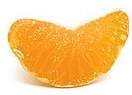 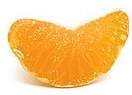 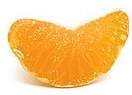 KASRLAR
Ulushlarni  ifodalovchi  sonlar  kasrlar  deyiladi
1
1
1
1
1
1
1
1
1
1
10
10
10
10
10
10
10
10
10
10
KASRLAR
Ulushlarni  ifodalovchi  sonlar  kasrlar  deyiladi
3
10
KASRLAR
Kasrning  maxraji – butun  nechta  ulushga  bo‘linganini,  surati  ulushdan  nechtasi   olinganini  bildiradi
2
1
3
5
7
8
8
8
8
8
KASRLAR
surati
oddiy  kasr
1
maxraji
4
SONNING  QISMINI  TOPISH
MISOLLAR
MISOL
MISOLLAR
QISMIGA KO‘RA SONNI TOPISH
MISOLLAR
MISOL
MISOLLAR
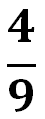 qismi  48  ga  teng  bo‘lgan sonni  toping.

Yechish:  48 : 4 · 9 = 12 · 9 = 108

Javob: 108
KASRLARNI  TAQQOSLASH
Sonlarni taqqoslang
<
<
>
KASRLARNI  TAQQOSLASH
Sonlarni taqqoslang
>
<
>
KASRLARNI  TAQQOSLASH
Sonlarni  o‘sib  borish  tartibida  joylashtiring
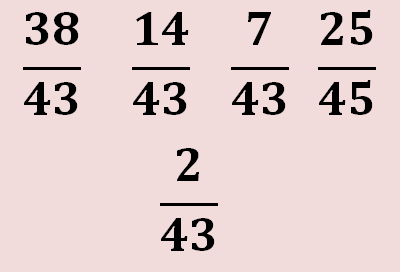 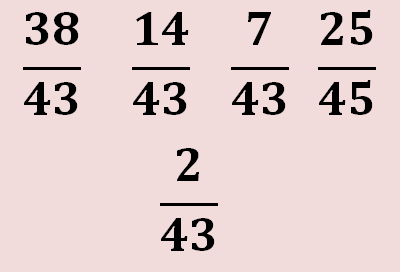 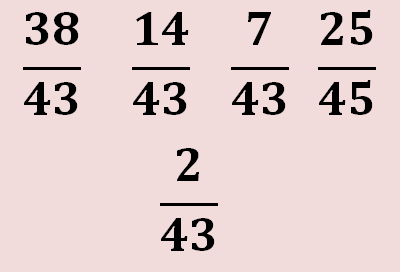 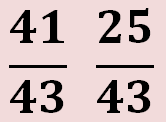 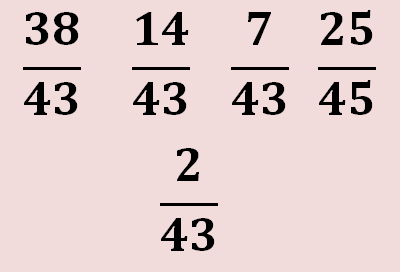 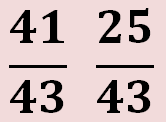 MASALA
Maktab olimpiadasida matematika fanidan 42  nafar o‘quvchi qatnashdi. Ularning oltidan bir  qismi sovrindor bo‘ldilar. Bu sovrindorlar necha  nafar  ekanligini  aniqlang.
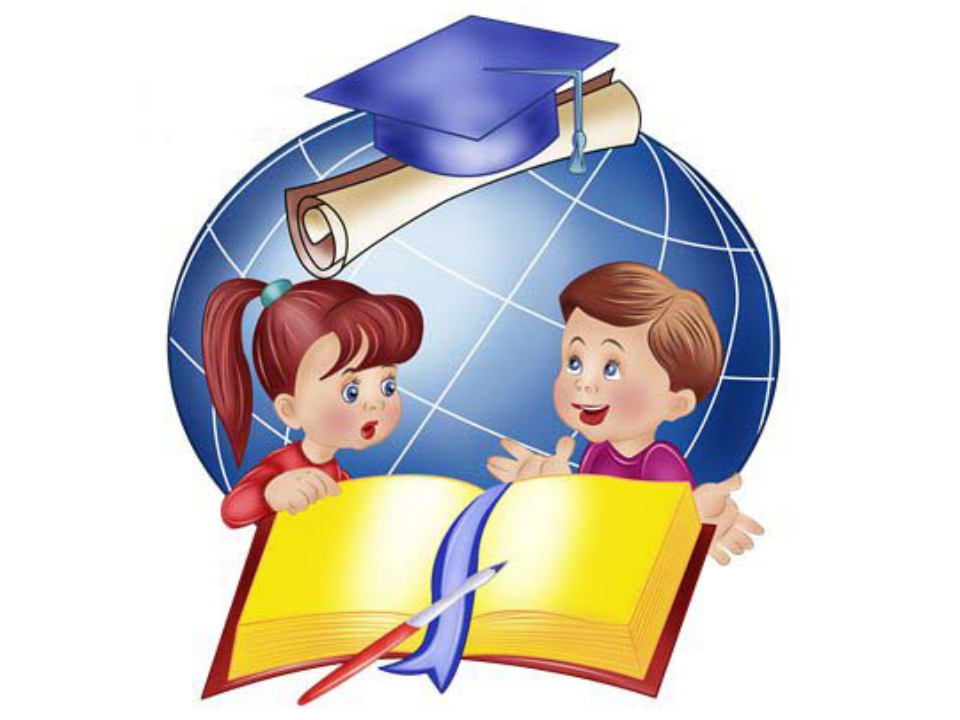 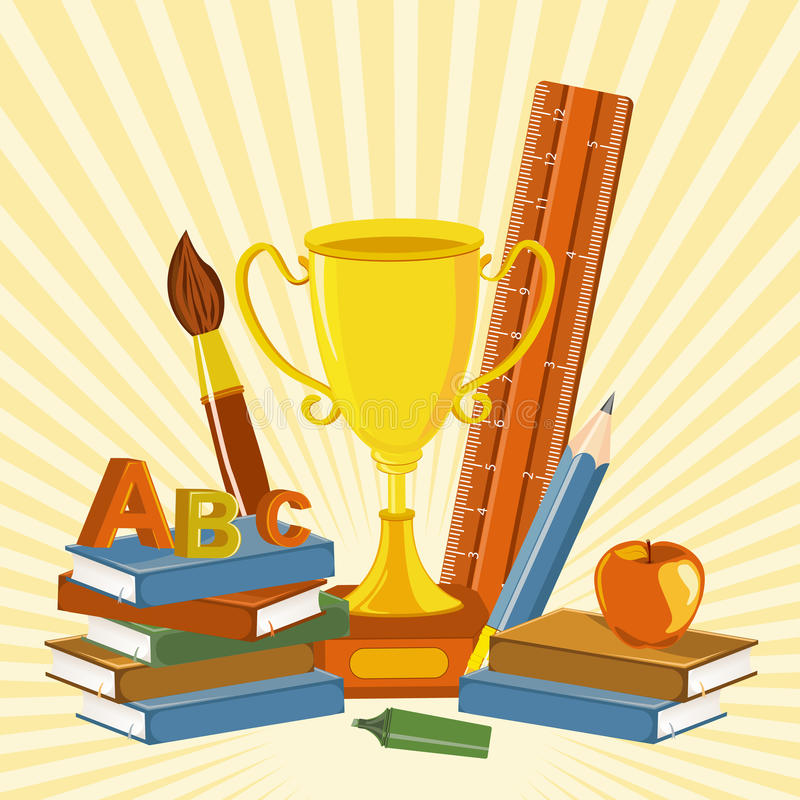 MASALA
Metroning birinchi vagonidagi 30  yo‘lovchining  3/10  qismini , ikkinchi  vagonda  esa 24  yo‘lovchining  1/8  qismini bolalar tashkil  qiladi. Shu  ikki  vagondagi  bolalar  necha  nafar  ekanini  toping.
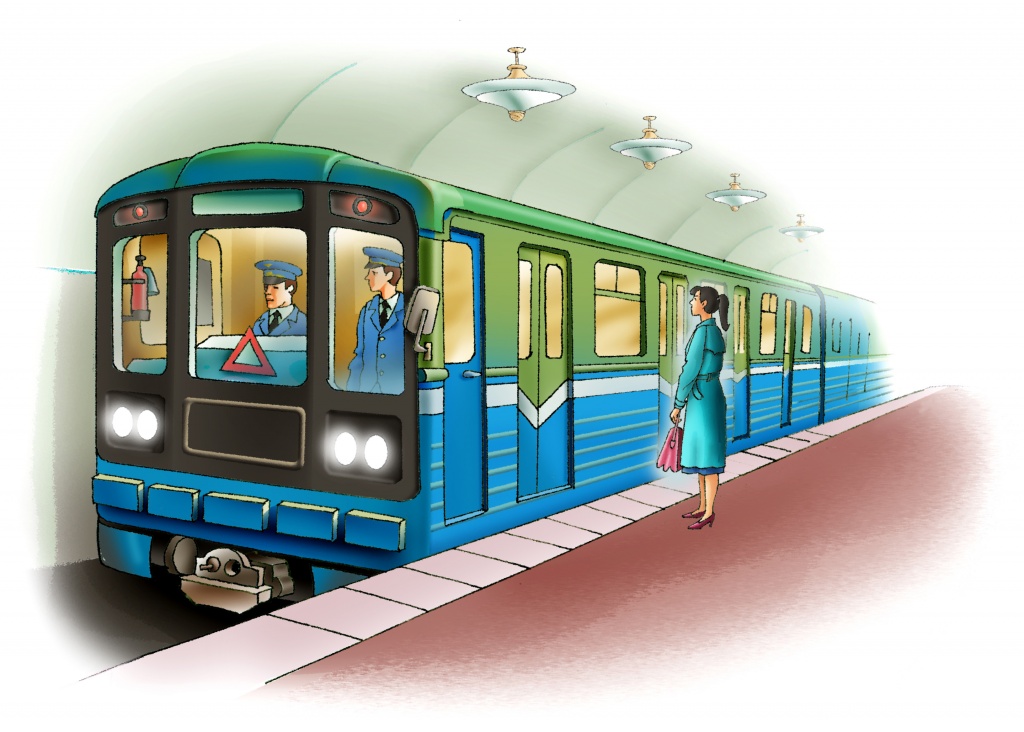 MASALA
MUSTAQIL BAJARISH UCHUN TOPSHIRIQLAR:
Darslikdagi 705-, 706-, 707-, 708- masalalarni yechish. 
(138- bet)
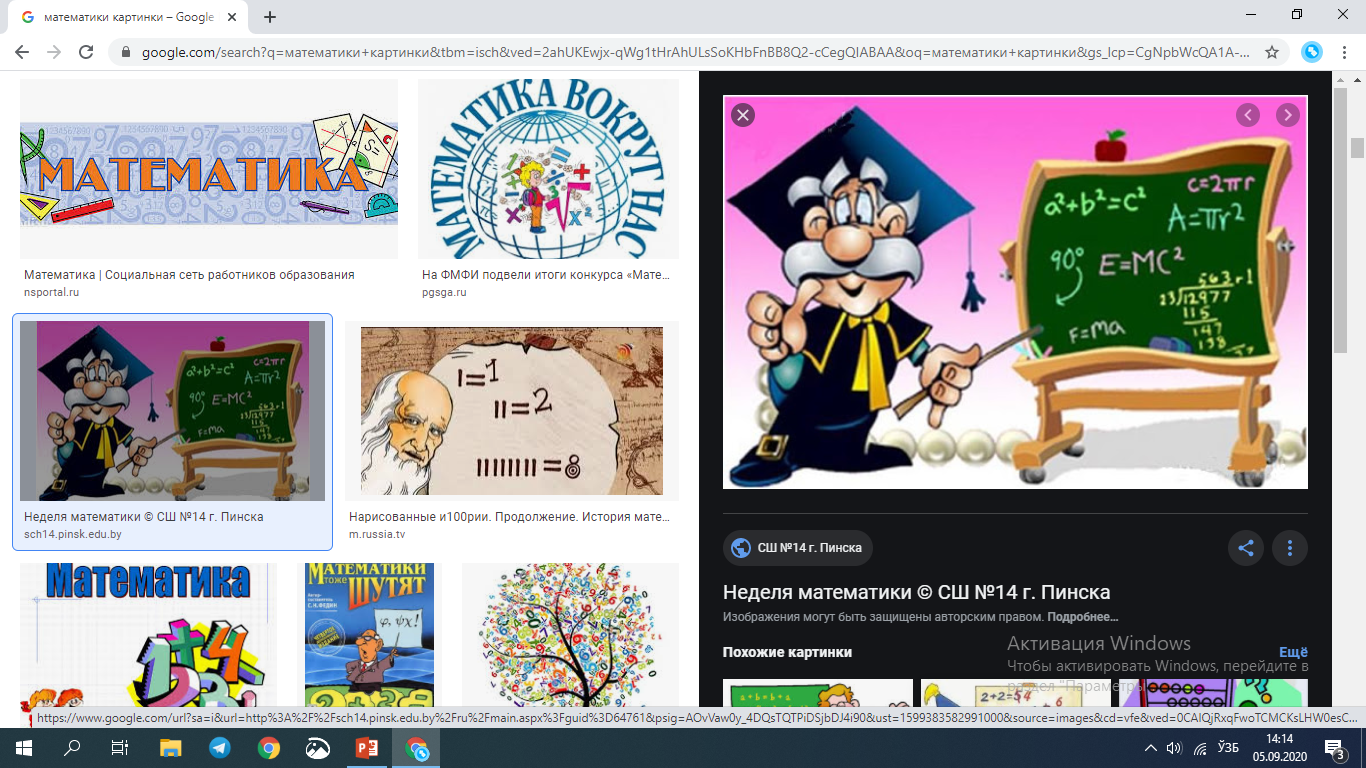